CAMPANIA NAȚIONALĂ DE PROMOVARE A VACCINĂRII„COPIL VACCINAT: COPIL PROTEJAT!”
PROIECT DE PLANIFICARE A CAMPANIEI
MARTIE-APRILIE 2025
Vaccinurile ne protejează prin antrenarea și întărirea sistemului imunitar pentru a se apăra împotriva infecțiilor care pot fi prevenite prin vaccinare.
Vaccinurile sunt foarte eficiente în protejarea împotriva bolilor severe.
Vaccinarea este mult mai sigură decât contractarea bolii.
Vaccinarea în timp util, îi protejează pe copii de boli grave care pot duce la spitalizare, zile sau săptămâni pierdute de la școală, dizabilitate pe tot parcursul vieții sau chiar deces.
Majoritatea vaccinurilor previn răspândirea infecțiilor în comunitate. Prin urmare, aceste vaccinuri protejează indirect persoanele vulnerabile care nu se pot vaccina din cauza stării lor de sănătate.
Organizația Mondială a Sănătății estimează că în fiecare an, peste două milioane de decese sunt prevenite în întreaga lume datorită vaccinării.
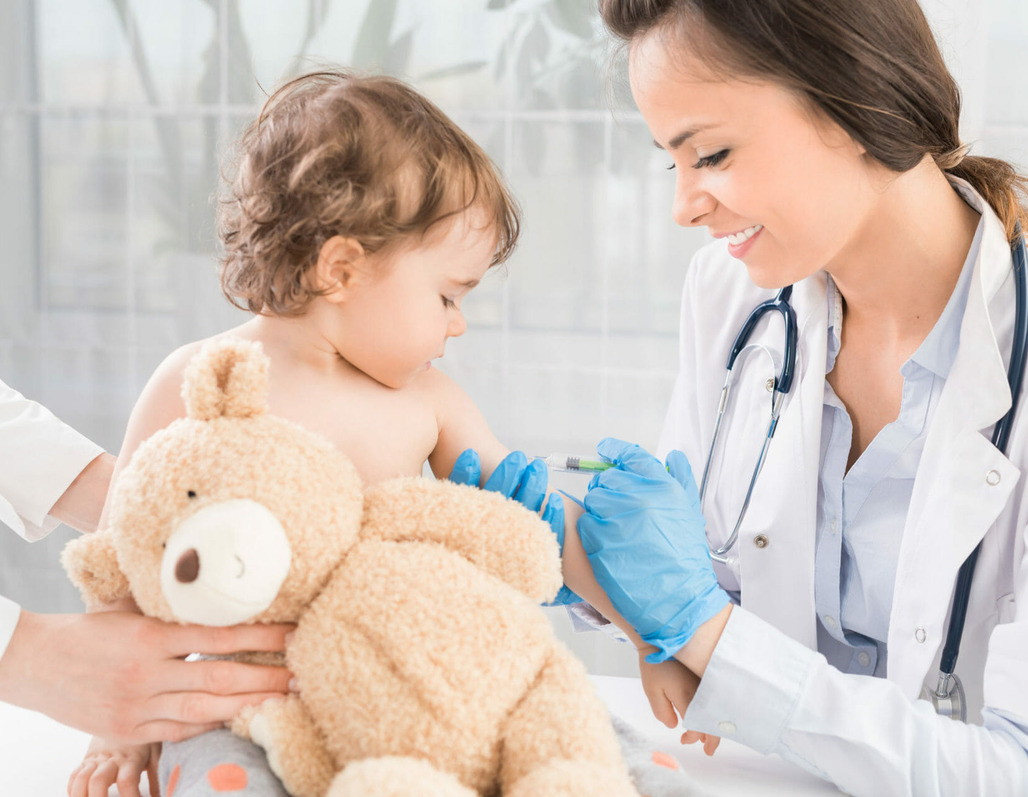 BOLI CARE POT FI PREVENITE PRIN VACCINARE
3
TUBERCULOZA (TB)
Tuberculoza este o boală infecțioasă provocată de bacilul Koch, care afectează în principal plamânii, dar poate afecta și alte organe (ganglioni, oase, meninge, rinichi etc).
Transmiterea bacilului se poate realiza pe cale aerogenă (realizată prin picături de salivă eliminate de persoane infectate, prin tuse, strănut, spută), transplacentară, digestivă, cutanată, atât interuman cât și de la animale la om. 
Formele clinice de boală sunt pulmonare și extrapulmonare [1]. 

La nivel global, în  anul 2023, se estimează că 10,8 milioane de oameni s-au îmbolnăvit de TB. 
Incidență globală a TB (cazuri noi la 100.000/locuitori/an) se estimează că a crescut cu 4,6% între 2020 și 2023, de la 129 în 2020 la 134  în 2023, după scăderi de aproximativ 2% în perioada 2010-2020. Incidența a continuat să crească în 2023 în două regiuni OMS: America și Pacificul de Vest.

Acoperirea vaccinală globală în anul 2023 este estimată conform OMS la 83% pentru regiunea Africană, 84% pentru regiunea Mediteraneeană, 94% pentru regiunea Europeană, 83% pentru regiunea Americană, 90% pentru Regiunea Asiei de Sud-Est și 96% pentru regiunea Pacificului de Vest. 

În România, TB afectează cea mai mare parte a populației care aparține unui grup vulnerabil cum ar fi persoanele fără adăpost, persoanele sărace, consumatorii de droguri injectabile, populația afectată tot mai mult în ultimii ani și de infecția HIV, hepatita B și C [2,3].
Surse:
1. Doina Azoicăi. Îndreptar de vaccinare în cabinetul medicului de familie. Editura a II-a, Editura medicală Amaltea, București, 2023: 95-1022. ECDC, www.ecdc.europa.eu/en/publications-data/tuberculosis3. OMS,  www.who.int/teams/global-tuberculosis-programme/tb-reports
4
HEPATITA VIRALĂ CU VIRUS B
Hepatita B este o infecție virală care afectează ficatul. 
Vaccinul împotriva hepatitei B pentru sugari a fost introdus la nivel național în 190 de state membre până la sfârșitul anului 2023. 

Acoperirea globală cu 3 doze de vaccin împotriva hepatitei B este estimată la 83%. În plus, 117 state membre au introdus 1 doză de vaccin împotriva hepatitei B la nivel național pentru nou-născuți în primele 24 de ore de viață. Acoperirea globală este de 45% și de 79% în Regiunea Pacificului de Vest, față de doar 17% în Regiunea Africană a OMS.

Cele mai recente date publicate de ECDC în 2023 indică faptul că 3,6 milioane de oameni trăiesc cu infecție cronică cu virusul hepatitei B (HBV)  în Uniunea Europeană (UE) și Țările din Spațiul Economic European (SEE) [4].
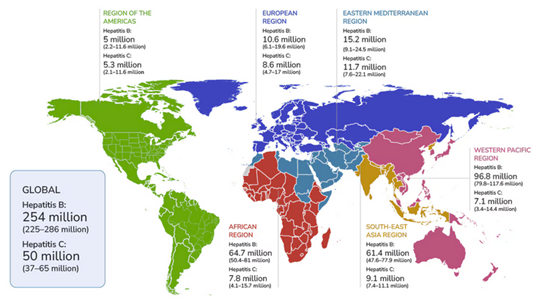 Numărul de cazuri de hepatită B și C la nivel mondial aferent regiunilor OMS, 2022. Sursa: CDC, [5]
Surse:
4. Doina Azoicăi. Îndreptar de vaccinare în cabinetul medicului de familie. Editura a II-a, Editura medicală Amaltea, București, 2023: 102-1115. CDC,www.cdc.gov/hepatitis/global/?CDC_AAref_Val=https://www.cdc.gov/hepatitis/global/index.htm
5
DIFTERIA
Difteria este o boală acută cauzată de tulpinile producătoare de toxine ale bacteriilor Corynebacterium diphtheriae (în unele cazuri și de Corynebacterium ulcerans). În urma infecției, după o perioadă de incubație de obicei scurtă (2-5 zile), eliberarea citotoxinei poate produce leziuni caracteristice la nivelul mucoaselor afectate (amigdale, faringe, laringe, nas) sau la nivel tegumentar [6].

În perioada 01.01.2024-12.02.2024, au fost raportate 6 cazuri de difterie în UE/SEE prin intermediul Sistemului European de Supraveghere (TESSy). Cazurile raportate  au fost în Cehia (4) și Norvegia (2).

De la începutul anului 2023 până la data de 12 februarie 2024, au fost raportate 170 de cazuri de difterie în UE/SEE prin intermediul TESSy. Cazurile raportate au fost în Germania (117), Țările de Jos (14), Belgia (12), Cehia (7), Slovenia (4), Letonia (3), Norvegia (4), Suedia (3), Luxemburg (2), Slovacia (2) și Spania (2).
Conform raportului din 8 ianuarie 2024, a fost raportată o creștere de 19 cazuri. Noile cazuri raportate au fost din Germania (10), Cehia (4), Norvegia (3), Slovacia (1) și Spania (1). 
Începând cu septembrie 2022 până în 12 februarie 2024, au existat 443 de cazuri de difterie, inclusiv cinci decese, în UE/SEE, după cum a raportat TESSy [7].

În România, în anul 2023, au fost raportate 3 suspiciuni de difterie cutanată la persoane de sex masculin în/din municipiul București, utilizatori de droguri cu administrare intravenoasă, cu infecție HIV.
Niciunul dintre aceste cazuri nu a fost confirmat cu difterie, având în vedere faptul că tulpinile de Corynebacterium diphtheriae identificate la nivelul leziunilor cutanate au fost netoxigene.

Difteria este o boală prevenibilă prin vaccinare. 
În anul 2023, acoperirea vaccinală, evaluată pe baza metodologiei unitare care a avut în vedere toți copiii înscriși pe listele medicilor de familie, indică o acoperire cu 3 doze de vaccin cu componentă difterică de 78,5% la vârsta de 18 de luni [8].
Surse:
6.Doina Azoicăi. Îndreptar de vaccinare în cabinetul medicului de familie. Editura a II-a, Editura medicală Amaltea, București, 2023: 112-1147.ECDC, www.ecdc.europa.eu/sites/default/files/documents/communicable-disease-threats-report-week-7-2024.pdf8.INSP, www.insp.gov.ro/download/analiza-bolilor-transmisibile-aflate-in-supraveghere-raport-pentru-anul-2023/
6
TETANOSUL
Este o boală infecțioasă acută, gravă, cu receptivitate generală, necontagioasă, cauzată de difuzarea exotoxinei bacilului Clostridium tetani în organism, manifestată prin crize de contracturi musculare dureroase, paroxistice, tulburări neurovegetative [9].
În anul 2022, în UE/SEE  au fost raportate 53 de cazuri de tetanos, dintre care 16 (30%) au fost cazuri confirmate și 34 (64%) au fost cazuri probabile. Italia a înregistrat 40% din totalul cazurilor raportate, Spania, Polonia și România înregistrând 30%.
Numărul de cazuri raportate în anul 2022 a rămas similar cu anul precedent, dar a fost mai mic decât în anii 2018 și 2019. Majoritatea cazurilor au fost raportate în rândul adulților cu vârsta de 65 de ani și peste, un număr mai mare de cazuri s-au înregistrat în rândul femeilor. Din cauza gravității tetanosului, este necesar să se mențină o acoperire vaccinală ridicată în toate grupele de vârstă eligibile și să se continue dezvoltarea și implementarea strategiilor de protejare a grupurilor aflate la risc [10].
În România, conform INSP-CNSCBT, în anul 2023, au fost înregistrate 5 cazuri de tetanos (1 deces), incidența la nivel național fiind de 0,03%000 de locuitori, mai scăzută comparativ cu cea din anul 2022 (0,04%000), dar cu o valoare similară mediei din ultimii 10 ani [8] .
Majoritatea cazurilor au fost înregistrate la persoane din mediul rural (4), distribuția pe județe fiind următoarea: Constanța (1), Iași (1), Mureș (1), Prahova (1), Timiș (1).
Raportul masculin/feminin este de 1,5 (3/2). Distribuția pe grupe de vârstă a fost următoarea: 5-9 ani (1), peste 80 ani (4).
În anul 2023 a fost înregistrat 1 deces prin tetanos, la o persoană de sex feminin, din mediul rural, în vârstă de 89 de ani [8].
Surse:
8. INSP, www.insp.gov.ro/download/analiza-bolilor-transmisibile-aflate-in-supraveghere-raport-pentru-anul-2023/
9. Doina Azoicăi. Îndreptar de vaccinare în cabinetul medicului de familie. Editura a II-a, Editura medicală Amaltea, București, 2023: 114-12210. ECDC, www.ecdc.europa.eu/sites/default/files/documents/TETA_AER_2022_Report%20FINAL.pdf
7
TUSEA CONVULSIVĂ
Este o boală infecto-contagioasă cauzată de infecția cu Bordetella pertussis care afectează în special copiii neimunizați. 
Sursa de agent patogen este reprezentată de omul bolnav sau purtătorul sănătos, transmiterea se realizează direct, pe cale aerogenă, receptivitatea este foarte mare, iar contagiozitate bolii este ridicată.
Cea mai eficientă protecție împotriva  infecției cu  Bordetella pertussis este vaccinarea completă. Protecția imună postvaccinală are o durată limitată de timp, maxim 12 ani, OMS recomandă extinderea programelor de vaccinare prin rapeluri la adolescenți, adulți și vaccinarea gravidei pentru protecția pasivă a nou născutului [11,12]. 
Tusea convulsivă este o boală endemică în UE/SEE și în întreaga lume. La fiecare trei până la cinci ani, statistic, există riscul apariției unor epidemii.
După câțiva ani de circulație limitată în UE/SEE, în special în timpul pandemiei de COVID-19, au fost raportate peste 25.000 de cazuri de pertussis în anul 2023, și peste 32.000 între ianuarie și martie 2024. Valori similare au fost observate în anul 2016 (41.026) și anul 2019 (34.468)[13].
O creștere a numărului de cazuri de pertussis a fost raportată începând cu jumătatea anului 2023 în statele membre ale UE/SEE (Belgia, Croația, Danemarca, Spania, Suedia, Norvegia). Creșterea a continuat în anul 2024, unele țări raportând decese legate de pertussis (Cehia și Olanda). Numărul de cazuri raportate în Cehia este cel mai mare din ultimii șaizeci de ani. Creșterea cazurilor pare să afecteze toate grupele de vârstă, majoritatea cazurilor fiind diagnosticate în rândul copiilor cu vârsta cuprinsă între 15-19 ani și în rândul persoanelor vaccinate.
În România, conform CNSCBT,  în perioada 01.01.2024-31.12.2024 au fost înregistrate 2.862 cazuri de tuse convulsivă, dintre care 5 decese (1 în municipiul București, 1 în județul Iași, 1 în județul Brașov, 1 în județul Alba și 1 în județul Suceava)[14,15].
Surse:
11. Doina Azoicăi. Îndreptar de vaccinare în cabinetul medicului de familie. Editura a II-a, Editura medicală Amaltea, București, 2023: 123-12612. ECDC, www.ecdc.europa.eu/en/pertussis-whooping-cough13. ECDC, www.ecdc.europa.eu/sites/default/files/documents/communicable-disease-threats-report-week-12-2024.pdf14. ECDC, www.ecdc.europa.eu/sites/default/files/documents/Increase%20in%20pertussis%20cases%20in%20the%20EU-EEA%20-%20May%202024%20FINAL.pdf15. INSP, www.insp.gov.ro/download/situatia-tusei-convulsive-in-romania-la-data-de-31-12-2024/
8
POLIOMIELITA
Poliomielita, este o boală infecțioasă produsă de virusul poliomielitic, care aparține familiei Picornaviridae și afectează în special copiii cu vârsta până la 5 ani. 
Există trei serotipuri de poliovirus implicate în patologia (tip 1, 2 și 3),  cu imunitate individuală. Este o boală severă caracterizată de paralizia acută flască (PAF), această patologie cuprinde mușchii de la rădăcina membrelor, în cazurile grave afectarea este simetrică și poate cuprinde mușchii respiratori ducând la deces. [16, 17].
În acest moment la nivel mondial există două regiuni endemice, Afganistan și Pakistan. În anul 2024, în Afganistan au fost raportate 25 de cazuri de poliomielită cu virusul sălbatic tip 1 (WPV1). În anul 2023 au fost raportate 18 probe de mediu pozitive pentru WPV1. Potrivit Ministerului Sănătății din Afganistan, cazul inițial de poliomielita umană a fost detectat  în mai 2023. În anul  2023, a fost raportat un număr de 4 cazuri de poliomielita confirmate în provincia Nangarhar. În anul 2022 au fost confirmați 2 pacienți cu poliomielită, 4 în anul 2021 și 56 în anul 2020.
În Pakistan, în anul 2024 au fost confirmate un număr de 68 de cazuri de boală cu WPV1, virus evidențiat și în numeroase probe de mediu. În perioada ianuarie 2023 iunie 2024, în Pakistan au fost raportate 14 cazuri de boală cu  WPV1, comparativ cu 21 de cazuri din ianuarie 2022 până în iunie 2023. În anul 2022, 20 de cazuri de WPV1 și 20 de cazuri de PAF au fost raportate în regiunea de sud [18].
În Africa, Ministerul Sănătății din Kenya a anunțat, la 1 octombrie 2024, un număr de 5 cazuri de poliomielită confirmate și a fost raportat un eșantion pozitiv de supraveghere a mediului în Kamukunji, Nairobi. În iunie 2024, Somalia a lansat o campanie semnificativă de vaccinare împotriva poliomielitei pentru copii. Pe 24 mai 2024, Angola a raportat cazuri de PAF și probe pozitive de mediu pentru virusul poliomielitic. Pe 14 mai 2024, a fost anunțată închiderea focarelor cu virus polio sălbatic tip 1 din Malawi și Mozambic. Peste 100 de milioane de doze de vaccin au fost administrate în zonele cele mai expuse riscului. Zimbabwe a vaccinat peste 4 milioane de copii împotriva poliomielitei în februarie 2024, după ce autoritățile sanitare au detectat trei cazuri cauzate de virusul vaccinal care a suferit mutații [18, 19, 20].
La nivel european conform datelor ECDC, virusul polio (serotip 2) a fost detectat în anul 2024 în apele menajere din Germania, Spania, Polonia și Regatul Unit. Ultimele cazuri de boală în Polonia au fost raportate în anul 1982 și 1984 [21].
În anul 2024 numărul de cazuri de poliomielită la nivel mondial a scăzut cu 40% față de anul 2023 și cu aproape 80% față de anul 2020. Aceasta este o tendință promițătoare care trebuie menținută prin vaccinare [19].
La ora actuală având în vedere situația conflictuală din Ucraina, instabilitatea socio-economică la nivel global precum și identificarea în anul 2024 a virusului poliomielitic în apele menajere la nivelul mai multor state europene, se recomandă recuperarea copiilor nevaccinați anterior, creșterea acoperirii vaccinale și respectarea tuturor metodelor de prevenție recomandate de către autoritățile sanitare [17].
Surse:
16. Doina Azoicăi. Îndreptar de vaccinare în cabinetul medicului de familie. Editura a II-a, Editura medicală Amaltea, București, 2023: 126-13217. CNSCNT, www.cnscbt.ro/index.php/polio18. OMS, www.who.int/news/item/25-08-2023-statement-of-the-thirty-sixth-meeting-of-the-polio-ihr-emergency-committee#:~:text=Conclusion,for%20a%20further%20three%20months.19. www.polioeradication.org/20. Ministry of Health Kenya, www.health.go.ke/polio-vaccination-campaign-cover-none-high-risk-counties21. ECDC, www.ecdc.europa.eu/en/publications-data/polio-dashboard
9
INFECȚIA CU HAEMOPHILUS INFLUENZAE TIP B
Haemophilus influenzae tip B (Hib) este o bacterie care poate provoca o infecție cu complicații potențial grave, sau deces. De asemenea, infecția poate provoca sechele permanente, cum ar fi pierderea auzului și dizabilități intelectuale [22].
Incidența anuală a tuturor bolilor invazive Hib înainte de introducerea vaccinului a variat între 40 la 100.000 de locuitori în Asia, 41 la 100.000 de locuitori în Europa, 60 la 100.000 de locuitori în America Latină și 88 la 100.000 de locuitori (67-131/100.000 la copiii cu vârsta sub 5 ani) în SUA, 58 la 100.000 în Australia.
La nivel mondial conform estimărilor OMS, Hib este responsabil anual de cel puțin 3 milioane de cazuri de boală severă și 480.000 de decese.
Decesele legate de Hib au scăzut cu 90%, în prezent, cele mai multe decese cauzate de Hib au avut loc în doar patru țări: India, Nigeria, China și Sudanul de Sud.
În SUA, infecțiile invazive cu Hib s-au redus cu 98% după introducerea vaccinării populaționale [23].
În România, conform datelor INSP, în sezonul 2023 - 2024 au fost raportate 692 cazuri în cadrul sistemului de supraveghere de tip sentinelă pentru infecții respiratorii acute severe (SARI), cu 29% mai multe față de sezonul precedent (536) și cu 65% mai multe față de media celor 5 ani prepandemici, 2015 - 2019 (419). 
Incidența a fost de 26,5%  în aria de accesibilitate a sentinelei SARI care a  reprezentat 13% din populația României. Prin extrapolare la întreaga populație a României, numărul total estimat de cazuri de SARI a fost 5.203.
Au fost recoltate probe respiratorii pentru examen virologic de la 690 din cele 692 cazuri de SARI (99,7%). Rata totală de pozitivitate în sentinela SARI în sezonul 2023-2024 a fost de 72%, cea pentru virus gripal, de 28%, pentru SARS-CoV-2, de 8%, iar pentru VRS, 18%.
Alte etiologii detectate, singulare sau co-infecții cu alți germeni, în afara celor deja menționate (virus gripal, SARS-CoV-2, VRS), au fost: Streptococcus pneumoniae (159), Haemophilus influenza (104), Rhinovirus/Enterovirus (40), Adenovirus (14), Mycoplasma pneumoniae (11), Bordetella pertussis (10), hMPV (7), Coronaviruses OC43 / 229E / HKU1/ NL63 (7), virus rujeolic (IgM/RT-PCR) (3), PIV3 (3), Legionella pn. (2) și Chlamydia Pneumoniae [24].
Surse:
22. Doina Azoicăi. Îndreptar de vaccinare în cabinetul medicului de familie. Editura a II-a, Editura medicală Amaltea, București, 2023: 134-14023.ECDC, www.ecdc.europa.eu/en/invasive-haemophilus-influenzae-disease24.INSP, www.insp.gov.ro/centrul-national-de-supraveghere-si-control-al-bolilor-transmisibile-cnscbt/analiza-date-supraveghere/
10
BOALA PNEUMOCOCICĂ
Boala pneumococică este o infecție bacteriană severă care poate provoca complicații grave și chiar decesul în unele cazuri. Este cauzată de o bacterie numită Streptococcus pneumoniae (cunoscută și sub numele de pneumococ) [25].
Datorită faptului că un număr limitat de serotipuri de penumococ sunt implicate în etiologia acestor infecții, marea majoritate a acestor patologii sunt prevenibile prin vaccinare [26, 27].
În Europa și America de Nord, incidențele pneumoniei pneumococice variază între 30-100 de cazuri  la 100.000 locuitori, în funcție de populație și metodele de diagnosticare folosite.
În SUA, determină 400.000 de internări pe an și peste 20.000 de decese intraspitalicești, cu rate mai mari la vârstnici.
În Europa, incidența infecțiilor pneumococice invazive variază de la 0,4 cazuri la 100.000 de locuitori, la 20 de cazuri la 100.000 de locuitori.
La nivel mondial, aproximativ 1,6 milioane de oameni mor anual prin patologia invazivă determinată de  Streptococcus pneumoniae, un milion fiind copii sub 5 ani.
Introducerea vaccinurilor conjugate antipneumococice a redus incidența infecțiilor pneumococice invazive – în SUA, prima țară care a introdus PCV 7 în anul 2000, s-a redus incidența infecțiilor cu serotipurile vaccinale cu 94% și a  incidenței totale cu 75%, la copiii cu vârsta sub 5 ani. [28, 29,30].
Surse:
25. ECDC, www.ecdc.europa.eu/en/invasive-pneumococcal-disease26. ECDC, www.ecdc.europa.eu/en/pneumococcal-disease/facts27. Doina Azoicăi. Îndreptar de vaccinare în cabinetul medicului de familie. Editura a II-a, Editura medicală Amaltea, București, 2023:159-16528. CDC, wwwnc.cdc.gov/travel/yellowbook/2024/infections-diseases/pneumococcal-disease#agent29. ECDC, www.ecdc.europa.eu/sites/default/files/documents/Antimicrobial%20resistance%20surveillance %20in%20Europe%202023%20-%202021%20data.pdf30. OMS, www.who.int/news-room/fact-sheets/detail/immunization-coverage
11
RUJEOLA
Este o infecție acută, viroză specific umană cauzată de virusul rejeolic, virus care prezintă tropism pentru celulele epiteliale, limfatice și nervoase [31].
La nivel mondial, au existat aproximativ 10,3 milioane de cazuri de rujeolă în anul 2023, o creștere de 20% față de anul 2022, potrivit noilor estimări ale OMS, la baza acestei creșteri se află scăderea acoperirii vaccinale. În anul 2023 mai mult de 22 de milioane de copii nu au primit prima doză de vaccin împotriva rujeolei. La nivel global, aproximativ 83% dintre copii au primit prima doză de vaccin împotriva rujeolei anul trecut, în timp ce doar 74% au primit a doua doză recomandată.
Acoperirea a 95% sau mai mult cu două doze de vaccin împotriva rujeolei este necesară în fiecare țară pentru a preveni focarele comunitare și pentru a proteja populația de unul dintre cele mai contagioase virusuri umane din lume.
Ca urmare a scăderii acoperirii vaccinale la nivel global, 57 de țări au raportat focare de rujeolă în anul 2023, afectând toate regiunile, cu excepția Americii, și înregistrând o creștere cu 60% creștere în raport cu anul precedent. Regiunile OMS din Africa, Mediterana de Est, Europa, Asia de Sud-Est și Pacificul de Vest au înregistrat o creștere semnificativă a cazurilor. Aproape jumătate din numărul total de focare s-au înregistrat în regiunea africană [32].
În România, în perioada 01.01.2023-31.12.2024, au fost înregistrate un număr de  27.234 de cazuri confirmate cu rujeolă, din care 22 de decese (5 în Municipiul București, 4 în județul Brașov, 3 în județul Giurgiu, 2 în județul Argeș, 2 în județul Iași, 1 în județul Mureș, 1 în județul Sibiu, 1 în județul Buzău, 1 în județul Constanța, 1 în județul Alba și 1 în județul Ialomița). Decesul cu numărul 22 (jud. Iași) a fost raportat la un copil de sex masculin, în vârstă de 1 an și 2 luni, nevaccinat cu ROR [33].
Surse:
31. Doina Azoicăi. Îndreptar de vaccinare în cabinetul medicului de familie. Editura a II-a, Editura medicală Amaltea, București, 2023: 140-14832. OMS, www.who.int/news/item/14-11-2024-measles-cases-surge-worldwide--infecting-10.3-million-people-in-202333. INSP, www.insp.gov.ro/download/situatia-rujeolei-in-romania-la-data-de-31-12-2024/
12
INFECȚIA URLIANĂ (OREIONUL)
Oreionul este o boală contagioasă determinată de virusul Urlian, un virus ADN care aparține familiei Paramixoviridae genul Rubulavirus.  Sursa de agent patogen este reprezentată de omul bolnav, calea de transmitere este aerogenă prin intermediul picăturilor Flugge [34].
Conform datelor OMS, infecția urliană, este o patologie frecvent raportată la copiii cu vârste cuprinse între 5-9 ani, dar poate afecta atât adolescenții cât și adulții. 
Prevenția se realizează prin vaccinare. Vaccinul împotriva oreionului a fost introdus la nivel național în 124 de state membre până la sfârșitul anului 2023.
Pentru anul 2022, 27 de țări din UE/SEE au raportat 2.593 de cazuri de oreion, cu o rată globală de 0,7 cazuri la 100.000 de locuitori. Aceasta a fost în ușoară creștere în comparație cu valorile raportate în anul 2021 (0,4 cazuri), dar semnificativ mai mică decât valorile raportate în ultimii trei ani (interval de 1,7 – 4,2 cazuri).
În anul 2022, s-a înregistrat o schimbare de tendință către grupele de vârstă mai tinere pentru cazurile de oreion, cu o medie de 10 ani comparativ cu cei patru ani anteriori (mediana 13  ̶  21 ani). Cele mai multe cazuri s-au înregistrat în grupurile de vârstă 1  ̶  4 și 5 – 9 ani.
În ceea ce privește statusul de vaccinare cunoscut cu vaccinul împotriva rujeolei, oreionului şi rubeolei, 24% din numărul de cazuri au fost nevaccinate. Cel mai mare procent de cazuri nevaccinate a fost în grupul de 30+ ani (71%), urmat de cele între 20 și 29 de ani (38%) și cele cu vârsta sub un an (sub vârsta de vaccinare de rutină împotriva oreionului, 25%). Proporția cazurilor nevaccinate în rândul copiilor de 1 – 4 ani, adică atunci când prima doză de ROR este administrată în majoritatea țărilor, a reprezentat 15%.
Aproximativ o treime din cazurile cu complicații raportate (29%) și cu status de vaccinare cunoscut au fost printre persoanele nevaccinate, majoritatea fiind în grupa de vârstă de peste 30 de ani [35].
Conform INSP-CNSCBT, incidența infecției urliene în anul 2023, a fost de 0,62 %000 de locuitori, comparativ cu 0,28 la %000 de locuitori în anul 2022. Tendința descrescătoare a incidenței din ultimii ani se poate datora scăderii fondului receptiv, ca urmare a vaccinării rujeolă-oreion-rubeolă (ROR) introduse în anul 2004 - 2005 și a campaniei suplimentare de vaccinare ROR din anii 2016 - 2019, dar mai ales contextului pandemic, care a dus pe de o parte la o sub-raportare a cazurilor, iar pe de altă parte la diminuarea transmiterii unor boli pe cale respiratorie prin purtarea măștii de protecție. Totuși, se observă o ușoară creștere a incidenței în anul 2023 comparativ cu anii 2020 - 2021, ca urmare a reluării activităților curente, fără restricții, pe fondul scăderii presiunii exercitate de evoluția pandemiei [36].
Surse:
34. Doina Azoicăi. Îndreptar de vaccinare în cabinetul medicului de familie. Editura a II-a, Editura medicală Amaltea, București, 2023: 154-15835. ECDC, www.ecdc.europa.eu/sites/default/files/documents/mumps-annual-epidemiological-report-for-2022.pdf36. INSP, www.insp.gov.ro/centrul-national-de-supraveghere-si-control-al-bolilor-transmisibile-cnscbt/rapoarte-anuale/
13
RUBEOLA
Este o boală infecto-contagioasă determinată de virusul rubeolic, un ADN virus care aparține familiei Tagoviridae, genul Rubivirus. 
Se transmite pe cale aerogenă prin intermediul picăturilor Flugge, pe cale hematogenă transplacentar sau transcervical în cazul rubeolei congenitale. 
Prevenția se realizează prin vaccinare, fiind o metoda simplă, eficientă și sigură de protecție. Imunizarea împotriva rubeolei a început în Europa în anii 1970 și a avut un impact profund asupra epidemiologiei rubeolei și sindromului rubeolei congenitale [37].
În perioada 1 decembrie 2023 - 30 noiembrie 2024, 30 de state membre ale UE/SEE au raportat un total de 271 de cazuri de rubeolă, dintre care 24 (1,0%) au fost confirmate de laboratorul. În această perioadă de 12 luni, 22 de țări (Croația, Belgia, Cehia, Danemarca, Estonia, Grecia, Spania, Irlanda, Cipru, Luxemburg, Ungaria, Malta, Țările de Jos, Austria, Portugalia, România, Slovenia, Finlanda, Suedia, Norvegia, Islanda și Liechtenstein) au raportat 0 cazuri. Cel mai mare număr de cazuri au fost raportate de Polonia (236), Germania (27), Italia (2) și Letonia (2), reprezentând 87,1%, 10,0%, 0,7% și 0,7% din toate cazurile. Ratele de notificare peste media UE/SEE de 0,6 cazuri la un milion de locuitori au fost raportate de Polonia (6,4) și Letonia (1,1).
Datele din Polonia trebuie interpretate cu prudență, deoarece doar 10 din 256 de cazuri (3,90%) au fost confirmate de laborator.
Nu au fost raportate spre ECDC decese atribuite rubeolei în această perioadă [38].
Conform INSP-CNSCBT, în anul 2023, în România a fost raportat un caz de rubeolă de import, incidența fiind 0,005%000 locuitori, comparativ cu 0%000 locuitori în anul 2022. De la ultima epidemie de rubeolă din anul 2012, când s-a înregistrat o incidență 97,5%000, valorile au început să scadă [36].
Surse:
36.INSP, www.insp.gov.ro/centrul-national-de-supraveghere-si-control-al-bolilor-transmisibile-cnscbt/rapoarte-anuale/37.ECDC. www.ecdc.europa.eu/en/rubella/facts38.ECDC, https://measles-rubella-monthly.ecdc.europa.eu/
14
Tema campaniei: Promovarea vaccinurilor din Calendarul Național de Vaccinare
Sloganul campaniei: COPIL VACCINAT: COPIL PROTEJAT!
Scopul campaniei: 
Promovarea vaccinurilor din Calendarul Național de Vaccinare pentru îmbunătățirea acoperirii vaccinale.

Obiectivele campaniei:
1. Conştientizarea impactului bolilor care pot fi prevenite cu ajutorul vaccinurilor incluse în Calendarul Național de Vaccinare.
2. Creșterea accesului părinților și profesioniștilor la informații, pentru îmbunătățirea aderenței la administrarea în timp util a vaccinurilor prevăzute în Calendarul Național de Vaccinare.
Perioada de derulare a campanieiCAMPANIA NAȚIONALĂ DE PROMOVARE A VACCINĂRIImartie-aprilie 2025
Mesajele cheie ale campaniei
Vaccinurile salvează vieți!
Protejați-vă copiii împotriva bolilor care pot fi prevenite prin vaccinare!
Vaccinurile incluse în Calendarul Național de Vaccinare sunt sigure și eficiente.
Vaccinarea este singura modalitate de prevenire a rujeolei.
Rujeola poate fi prevenită cu doar două doze de vaccin ROR.
Persoanele de toate vârstele se pot îmbolnăvi de tuse convulsivă și o pot transmite sugarilor și copiilor mici.
Vaccinurile de rapel pentru copii și adulți împiedică răspândirea tusei convulsive la nou-născuți și sugari.

Părinții vor fi încurajați să își vaccineze copiii și să discute cu profesioniștii din domeniul medical despre toate preocupările lor legate de vaccinare.
GRUPURI ȚINTĂ:
PĂRINȚI 
MEDICI
ASISTENTE MEDICALE
ACTIVITĂȚI
Institutul Național de Sănătate Publică va organiza în toate județele țării o campanie de vaccinare la nivelul a 42 de comunități vulnerabile în care gradul de vaccinare al copiilor este suboptimal.

Sesiuni de informare, seminare, mese rotunde sau ateliere de lucru pentru  părinți și profesioniștii din domeniul medical și educațional;

Intervenții, interviuri și articole scrise în mass-media;

Elaborarea de recomandări de îmbunătățire a accesului, organizării și coordonării serviciilor de vaccinare, care să fie transmise  autorităților responsabile;

Publicarea materialelor informative pe website-ul DSP și diseminarea de materiale informative către persoanele din grupurile țintă ale campaniei;

Transmiterea către autoritățile responsabile a recomandărilor de îmbunătățire a accesului, organizării și coordonării serviciilor de vaccinare a copiilor cu vaccinuri prevăzute în Calendarul Național de Vaccinare.
PARTENERI
Societatea Națională de Medicina Familiei: snmf.ro

Crucea Roșie Română: crucearosie.ro

UNICEF în România: www.unicef.org/romania/ro

Colegiul Medicilor din România: www.cmr.ro

OAMGMAMR: www.oamr.ro

Organizații ale părinților

Organizații și lideri de opinie pro-vaccinare
Indicatori de monitorizare și de evaluare
INDICATORI FIZICI:

Număr de activități pe judeţ;
Nr. personal propriu implicat în campanie;
Nr. personal total implicat în acţiuni coordonate de DSP/CRSP (inclusiv partenerii şi colaboratorii);
Număr de parteneriate și sponsorizări;
Număr de materiale informative/promoționale distribuite;
Număr de intervenții finalizate în media locală și/sau centrală;
Număr estimat de beneficiari din grupul țintă.

 INDICATORI DE EFICIENŢĂ:

Cost mediu/campanie judeţeană
Raportarea activităților realizate în campanie
Raport al implementării campaniei, care să conțină descrierea activităților, prezentarea materialelor IEC, a numărului de beneficiari, a bugetului estimat.



Termene de raportare:

La 30 de zile de la finalizarea campaniei, DSPJ raportează către CRSP Timișoara, Compartimentul SBNPS (31 mai 2025).

Compartimentul SBNPS elaborează raportul final și îl transmite la CNSBN în decurs de 20 de zile de la termenul de finalizare a raportării de către DSPJ (20 iunie 2025).
Raportarea activităților realizate în campanie
Tabelul nr. 3. Raportarea activităților realizate de către DSP-uri în cadrul campaniei IEC
CONTACT PENTRU TRANSMITEREA 
DE PROPUNERI ȘI RAPORTĂRI
Compartimentul Supravegherea Bolilor 
Netransmisibile și Promovarea Sănătății 
seps.timisoara@insp.gov.ro